Supporting your BlackBerry 10 application after launch
COM102
Eric Harty
May 1-3, 2012
A bit about myselfExactly who is Eric Harty?
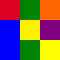 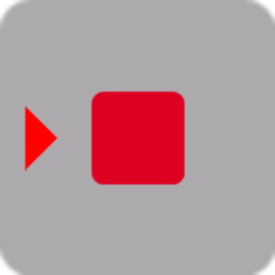 Publishing under the name Ebscer since May 2009
Mostly Puzzle and Strategy games
Primary focus is on the BlackBerry Platform
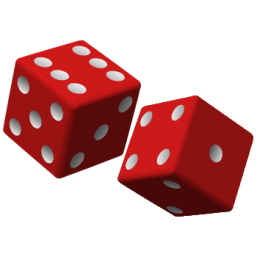 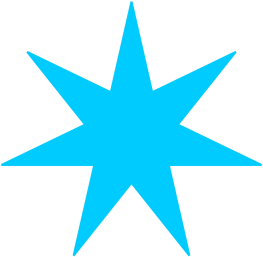 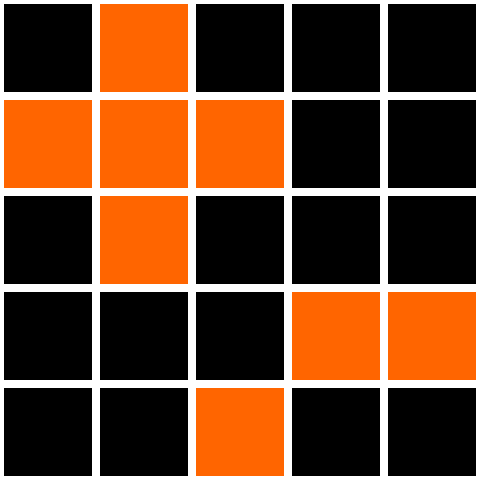 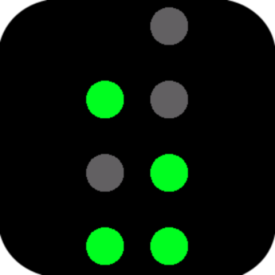 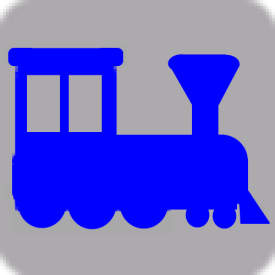 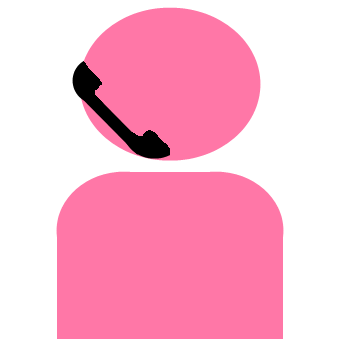 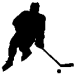 2
Supporting your App Post-LaunchReleasing Version 1.0 is not the end
Releasing in BlackBerry AppWorld can not be the end point
3
Supporting your App Post-LaunchReleasing Version 1.0 is not the end
Releasing in BlackBerry AppWorld can not be the end point

Promoting the app
Supporting the app
Updating the app
4
If you build it, they probably won’t come
Why you need to promote your app
5
Promoting your ApplicationIt is easier then you think
Hoping that you get noticed will not work

Wishing for the best is not a marketing plan
You don’t need to spend lots of money
It is easier to promote a good app
The best thing you can do is be involved in the community
6
Be Loud, Be Proud, Be Cool. ❤ your App
7
Be Loud, Be Proud, Be Cool. ❤ your App
Tell people about your app
8
Be Loud, Be Proud, Be Cool. ❤ your App
Tell people about your app

Everyone
9
Be Loud, Be Proud, Be Cool. ❤ your App
Tell people about your app

Everyone
Blogs
10
Be Loud, Be Proud, Be Cool. ❤ your App
Tell people about your app

Everyone
Blogs
Friends & Family
11
Be Loud, Be Proud, Be Cool. ❤ your App
Tell people about your app

Everyone
Blogs
Friends & Family
Fans of your previous apps
12
Everything is Marketing As in everything…
You can get good publicity by

Providing solid customer support
Speaking your mind
Helping out other developers
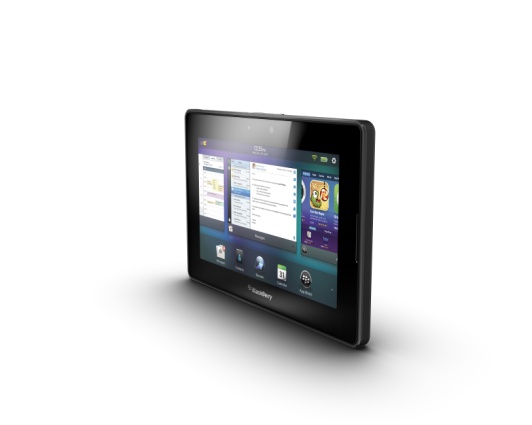 13
Providing great customer support
The bar is set shockingly low
14
Customer Support There is no avoiding this
Your app is not as intuitive as you think it is…

You will get complaints
You will get feature requests
You will get frustrated users
15
View Customer support as a positive activity
16
View Customer support as a positive activity
Everything is Marketing
Use the low expectations to your advantage
17
View Customer support as a positive activity
Everything is Marketing
Use the low expectations to your advantage
Listen to complaints
Every complaint is valuable feedback
18
View Customer support as a positive activity
Everything is Marketing
Use the low expectations to your advantage
Listen to complaints
Every complaint is valuable feedback
Consider feature requests
These users are trying to help you
19
Not Just Email (Although mostly email)
Customer support is about communicating with users in any form. (Even if they are not trying to communicate with you).

Twitter
Blog comments
Forums
AppWorld reviews
20
Updating your Application
Version 1.0 is not good enough
21
Version 1.0 is not good enough Don’t quit early
Point of updates is to…

Fix bugs
Add features
Apply feedback
Generate publicity
22
Everything is (still) marketing Including Updates
Updating your app is marketing
23
Everything is (still) marketing Including Updates
Updating your app is marketing

Give the blogs a reason to mention you
24
Everything is (still) marketing Including Updates
Updating your app is marketing

Give the blogs a reason to mention you
Remind users that your app exists
25
Everything is (still) marketing Including Updates
Updating your app is marketing

Give the blogs a reason to mention you
Remind users that your app exists
Give users a chance to review your app
26
Everything is (still) marketing Including Updates
Updating your app is marketing

Give the blogs a reason to mention you
Remind users that your app exists
Give users a chance to review your app
Give users a reason to love your app
27
Make use of feedback (The thing I was talking about 5 minutes ago)
Getting feedback is only useful if you actually make use of it.

Address complaints
Add new features
Make common tasks easier
28
Address complaints Ignoring them is not an effective strategy
For every complaint, you need to assume that there are more users that quietly stopped using the app.
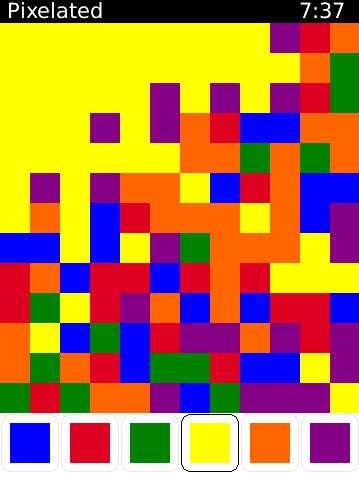 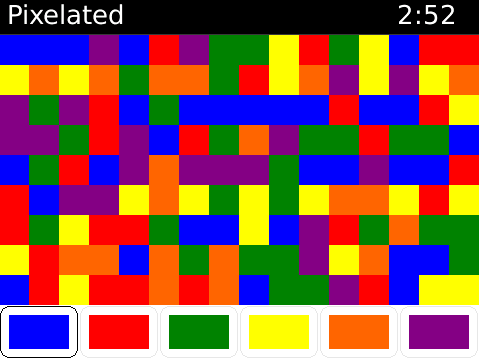 29
V2.3
V2.4
New Features Adding these are fun!
Listening to feed back can lead to new features that fit use cases other then your own.
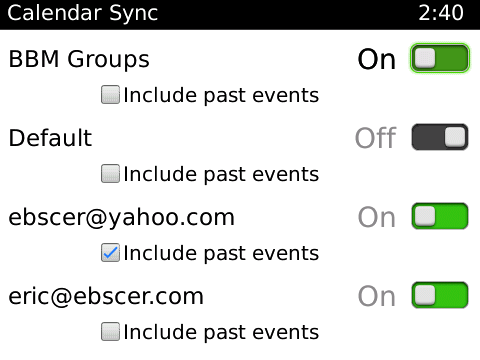 30
Help users do what they want even when they don’t request the feature
Implicit feature requests
or why Twitter incorporated the #hashtag @user and RT
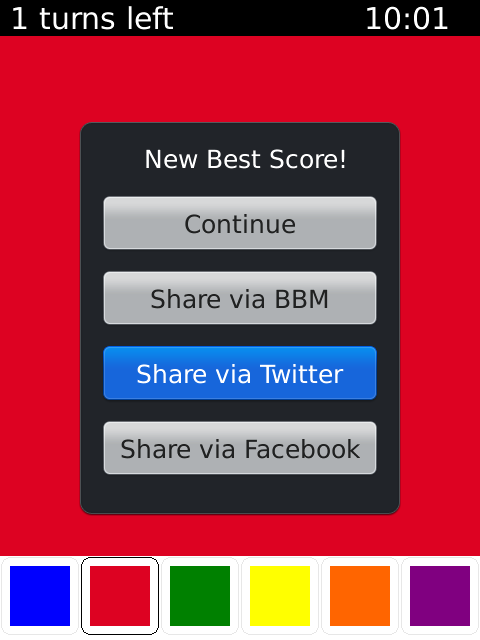 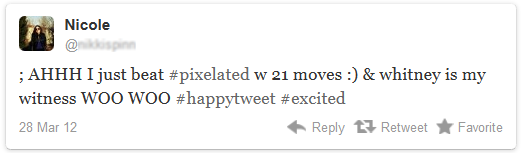 31
New features And why you can safely ignore legacy OS versions
Use BlackBerry 10 features to the fullest. PlayBook users have been very quick to upgrade, and there is no reason to expect BlackBerry 10 to be any different.
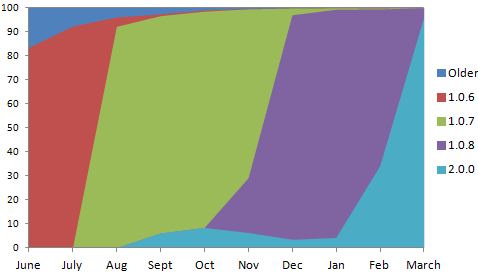 32
BlackBerry 10  Offers more than the “BlackBerry Tablet OS”
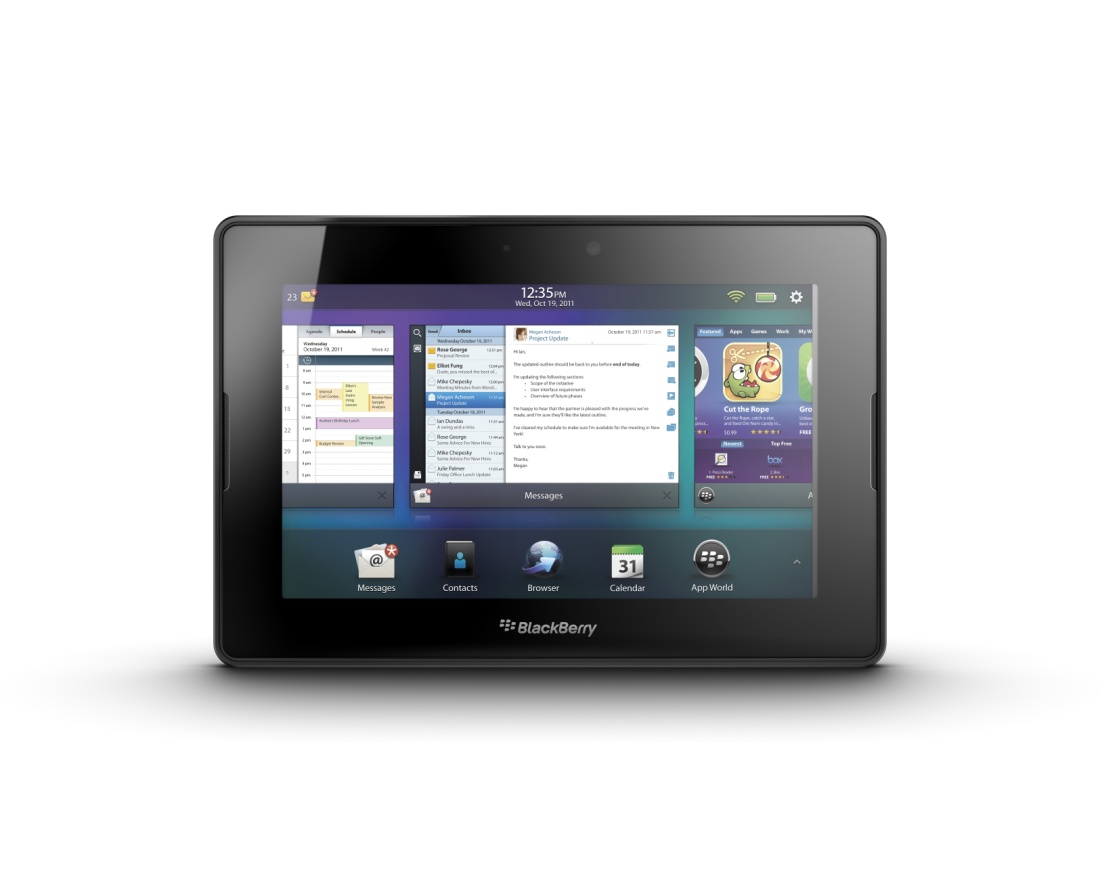 PlayBook apps will work on BlackBerry 10, but that does not imply that you shouldn’t look to upgrade your app
33
BlackBerry 10  No app is an island
Take advantage of what BlackBerry 10 has to offer
Look like Research In Motion
Follow the default BlackBerry 10 design
Include swipe-down menus
Use default colour schemes
34
BlackBerry 10  No app is an island
Take advantage of what BlackBerry 10 has to offer
Look like Research In Motion
Follow the default BlackBerry 10 design
Include swipe-down menus
Use default colour schemes
Connect to other apps
Integrate with native services
Contacts, E-mail, and BBM
35
BlackBerry 10  No app is an island
Take advantage of what BlackBerry 10 has to offer
Look like Research In Motion
Follow the default BlackBerry 10 design
Include swipe-down menus
Use default colour schemes
Connect to other apps
Integrate with native services
Contacts, E-mail, and BBM
Add social features
Integrate with Facebook, Scoreloop, and BBM
36
Advantages of BBM  Share, Share, Share...
Advantages of integrating BBM
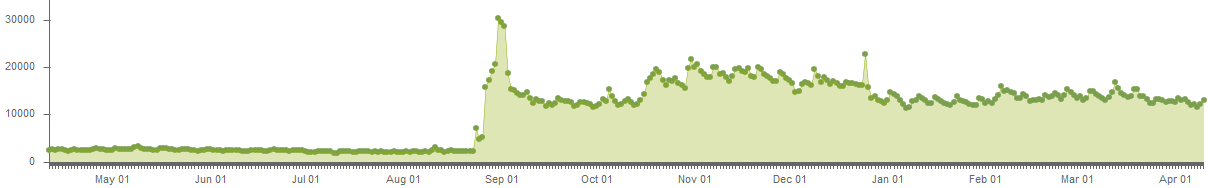 37
Work with RIM They really do want to see you succeed
The easiest way to get promoted within AppWorld is to add features that show off BlackBerry’s strengths
This means BlackBerry 10
Flow
Connect
Extend
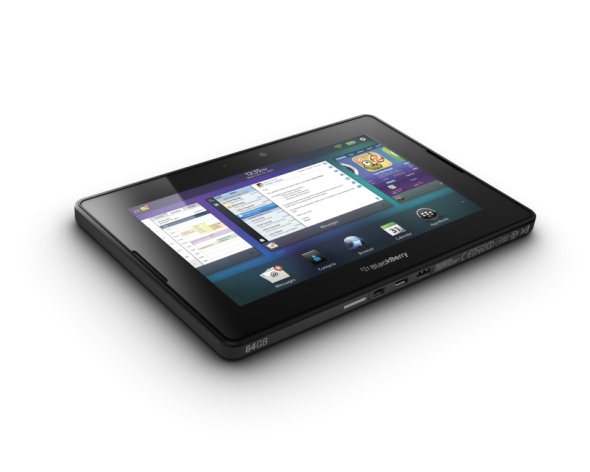 38
Questions?
What questions do you have?
39
THANK YOU
COM102
Eric Harty
May 1-3, 2012